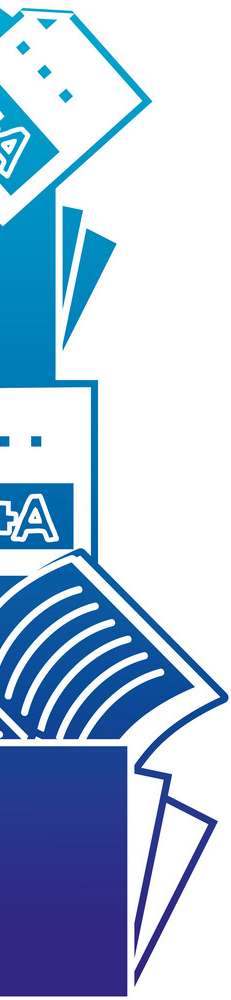 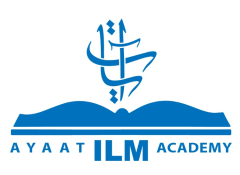 المحاضرة (8)
سورة الانشقاق
أكاديمية آيات للعلوم الإسلامية
مقدمة:
غريب الألفاظ:
من مقاصد السورة:
من فوائد السورة:
أكاديمية آيات للعلوم الإسلامية      www.ayaatacademy.ca
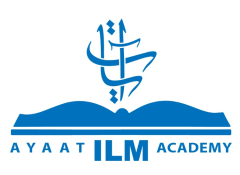 سورة الانشقاق
أكاديمية آيات للعلوم الإسلامية
مقدمة:
عَنْ أَبِي رَافِعٍ قَالَ: «صلَّيتُ مَعَ أَبِي هُرَيْرَةَ الْعَتَمَةَ فَقَرَأَ: ﴿إِذَا السَّمَاءُ انْشَقَّتْ﴾ فَسَجَدَ، فقلت له، فقال: سَجَدْتُ خَلْفَ أَبِي الْقَاسِمِ -ﷺ- فَلَا أَزَالُ أَسْجُدُ بِهَا حَتَّى أَلْقَاهُ» (صحيح البخاري).
غريب الألفاظ:
﴿وَأَذِنَتْ﴾ أي سمعت. 				 ﴿وَحُقَّتْ﴾ أي حقّ لها أن تسمع.
﴿كَادِحٌ﴾ أي عامل ناصب. 			 ﴿ثُبُورًا﴾ أي هلكة.
﴿أَن لَّن يَحُورَ﴾ أي يرجع ويُبعث. 		 ﴿وَمَا وَسَقَ﴾ أي جمع.
﴿إِذَا اتَّسَقَ﴾ أي امتلأ في الليالي البيض. 	 ﴿طَبَقًا عَن طَبَقٍ﴾ أي حالاً بعد حال.
أكاديمية آيات للعلوم الإسلامية      www.ayaatacademy.ca
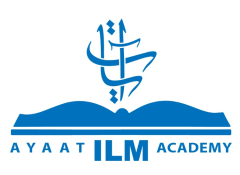 سورة الانشقاق
أكاديمية آيات للعلوم الإسلامية
من مقاصد السورة:
تصوير القيامة باستسلام الكون وخضوعه لربه في أمره، إلزامًا بالاستسلام، واستنكارًا للجحود.
من فوائد السورة:
• خضوع السماء والأرض لربهما.
• كل إنسان ساعٍ إما لخير وإما لشرّ.
• علامة السعادة يوم القيامة أخذ الكتاب باليمين، وعلامة الشقاء أخذه بالشمال.
أكاديمية آيات للعلوم الإسلامية      www.ayaatacademy.ca